Partner with Us
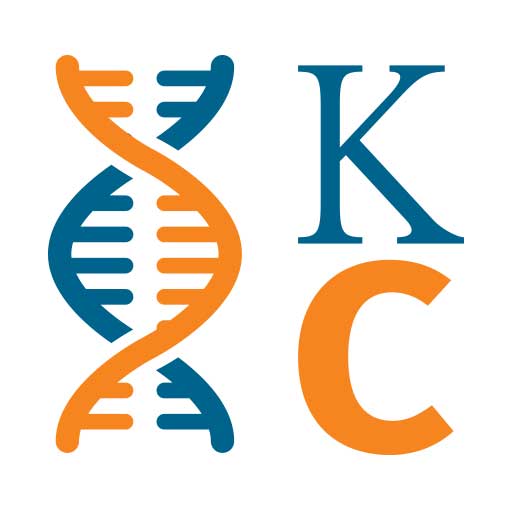 Program Insights
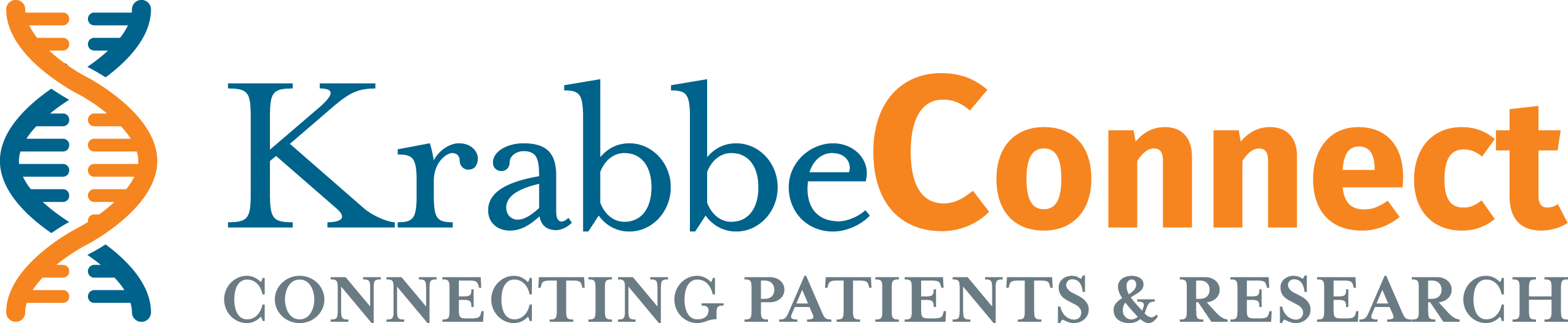 What is Partner with Us?
The opportunity for a family or an individual to establish a fund, utilizing KrabbeConnect’s non-profit platform and resources, to strengthen groundbreaking research, contribute towards a special project, or simply to aid other impactful efforts in the Krabbe disease space.
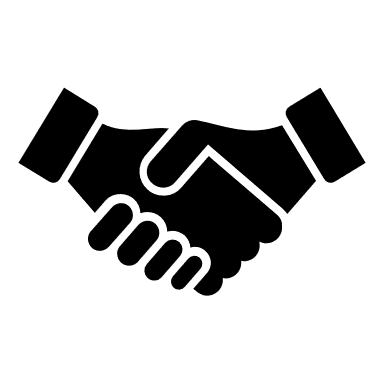 Add a footer
2
How Would It Work-Logistics
A family shows interest in setting up a fund.  For Example: Quinton’s Quest for A Cure Fund.
If the family/individual agrees to the terms and conditions, they would petition the board a name for their fund.
Once the fund is set up, the family/individual can direct their network of people to give towards their family fund.
The family acts as advisors and successors to the fund in perpetuity.
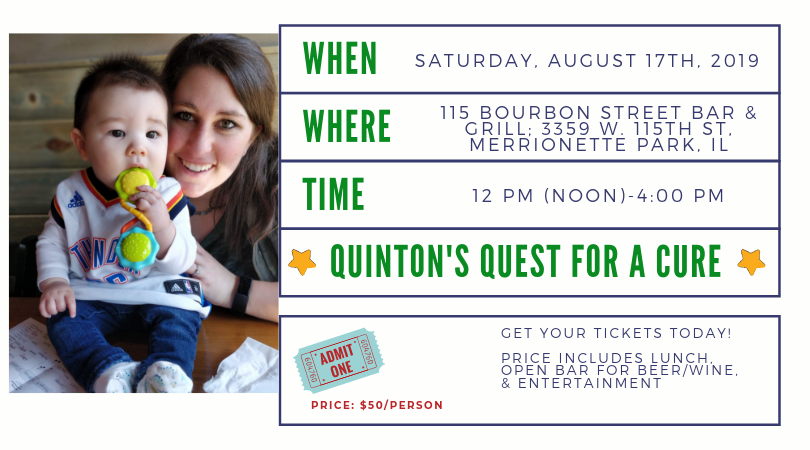 3
Purpose of Program?
4
Fund vs. Foundation Comparison
5